CS 760Methods for Weight Update in Neural Networks
Yujia Bao
Mar 1, 2017
Weight Update Frameworks
input
layer
hidden 
layers
output 
layer
…
Image credit: Joe Bockhorst
Weight Update Frameworks
Batch Gradient Descent:
1. Use all examples in each iteration.
2. Exact gradient.
3. Slow.
Stochastic Gradient Descent:
1. Use one example in each iteration.
2. Local gradient might be wrong.
3. Fast.
Mini-batch gradient descent takes the best of both!
Mini-batch gradient descent
Procedure:
Pick a mini-batch of examples from the data
For each example:
Forward propagation to get the output;
Backward propagation to get the gradient;
Update the weights using the average gradient.

Common mini-batch size: 32, 64, 128.

Note: Forward/Backward propagation can both be done simultaneously for many examples using matrix multiplication, and this is fast on GPUs!
Mini-batch gradient descent
An example
An example
Weight Update Methods
Steepest Descent (Review)
Momentum (Review)
Nesterov Accelerated Gradient

AdaGrad [Duchi et al., 2011]
RMSprop [Tieleman & Hinton, 2012]
Adam [Kingma & Ba, 2015]
Element-wise adaptive learning rate
Steepest Descent
Steepest Descent
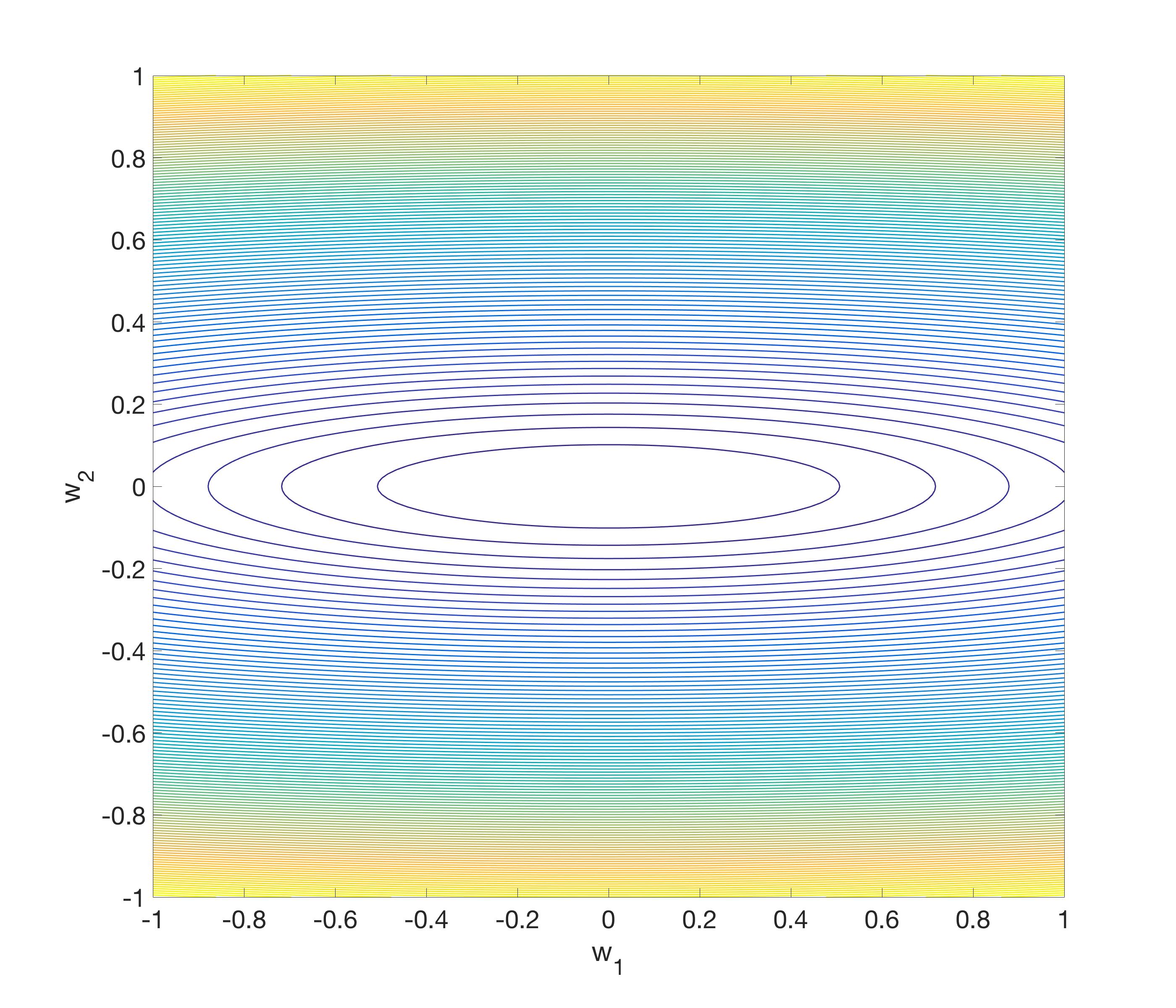 Steepest Descent
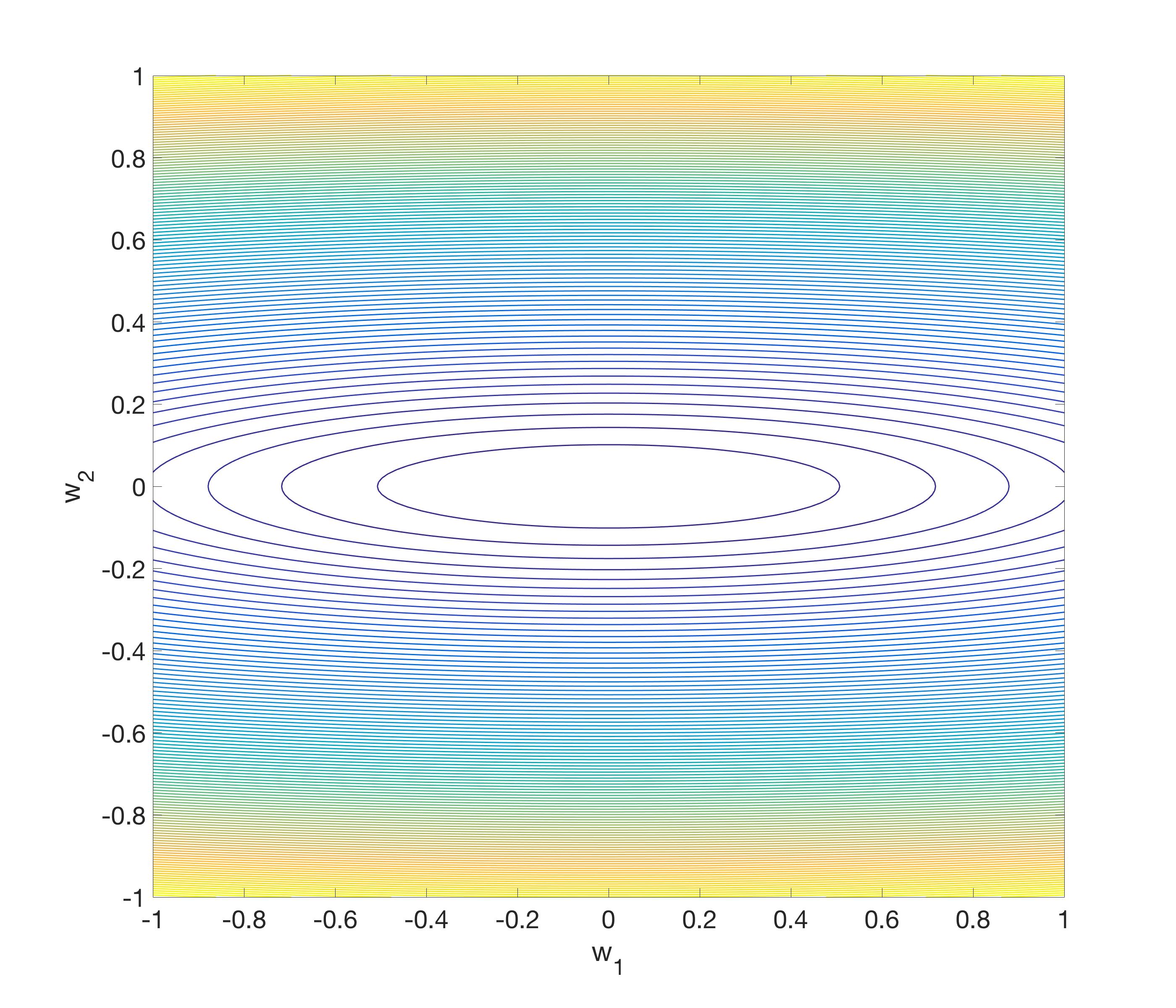 Zigzag behavior!

Move very slowly on the flat direction, oscillate on the steep direction.
Momentum
Momentum
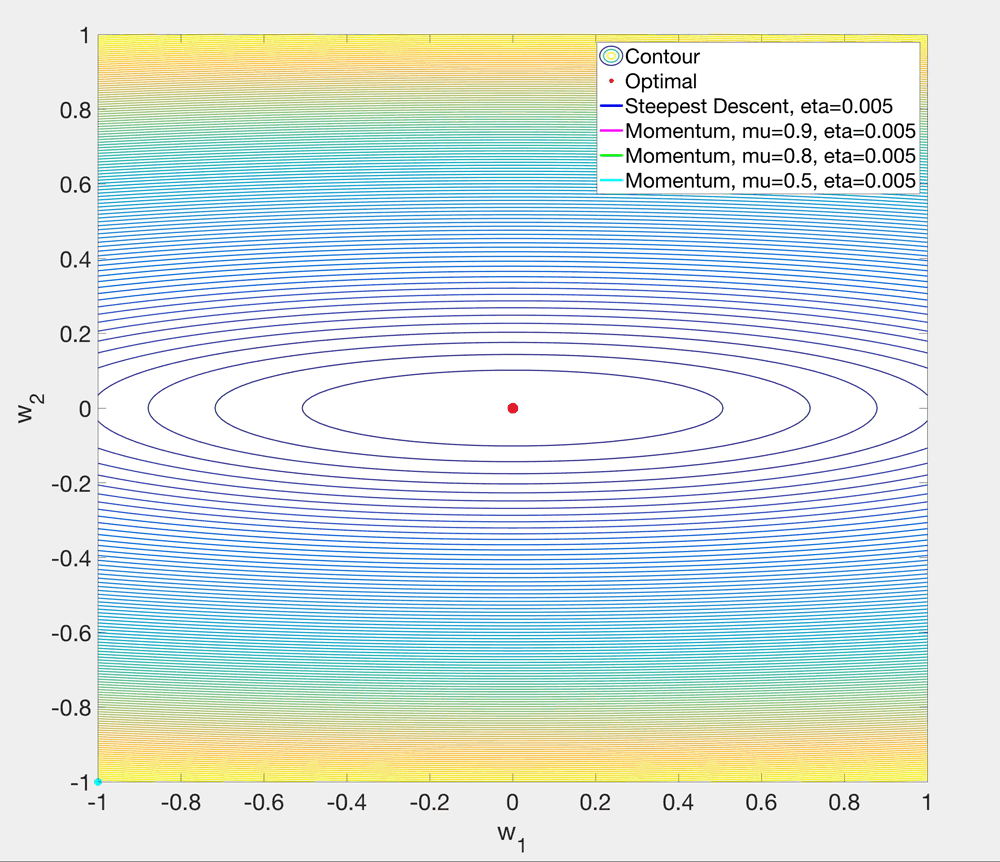 Nesterov Accelerated Gradient
Momentum
Nesterov Accelerated Gradient
Actual update
Actual update
An example
Momentum
Nesterov Accelerated Gradient
Actual update
Actual update
Look ahead!  The actual update is more reliable than Momentum.
Nesterov Accelerated Gradient
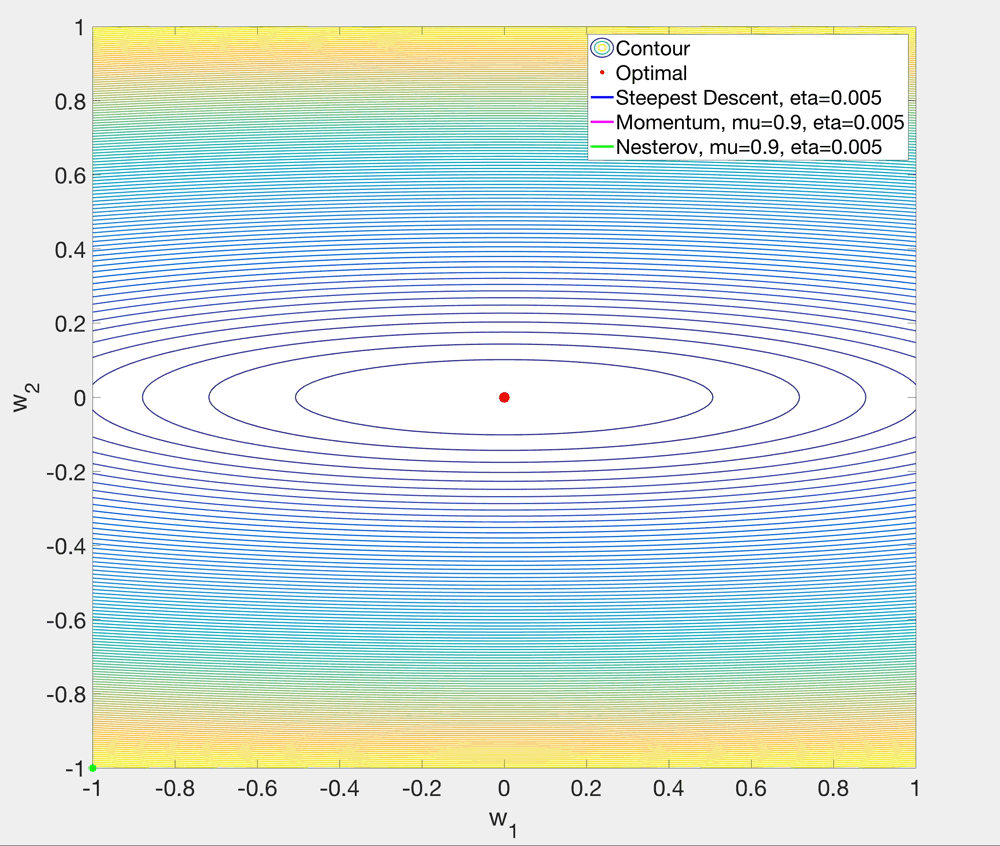 Element-wise adaptive learning rate
AdaGrad (Adaptive Gradient)
AdaGrad (Adaptive Gradient)
Will follow the diagonal direction!
AdaGrad (Adaptive Gradient)
RMSProp (Root Mean Square Propagation)
Another example (saddle point)
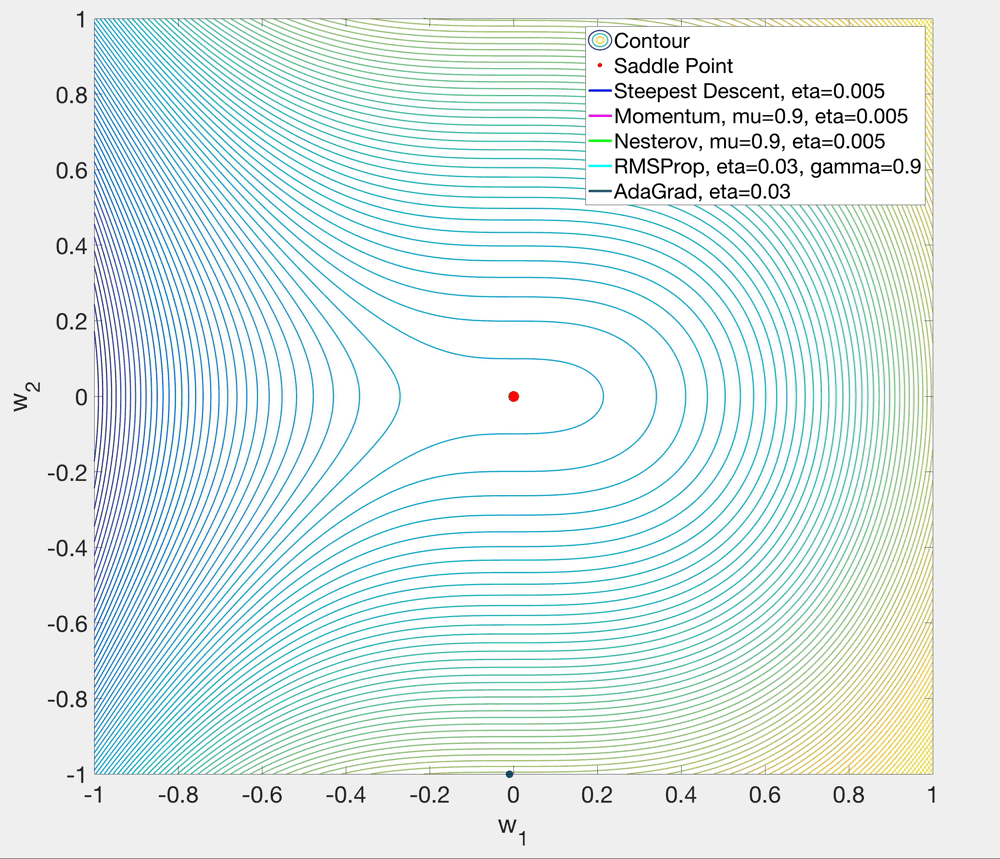 Adam (Adaptive Moment Estimation)
Adam (Adaptive Moment Estimation)
Adam (Adaptive Moment Estimation)
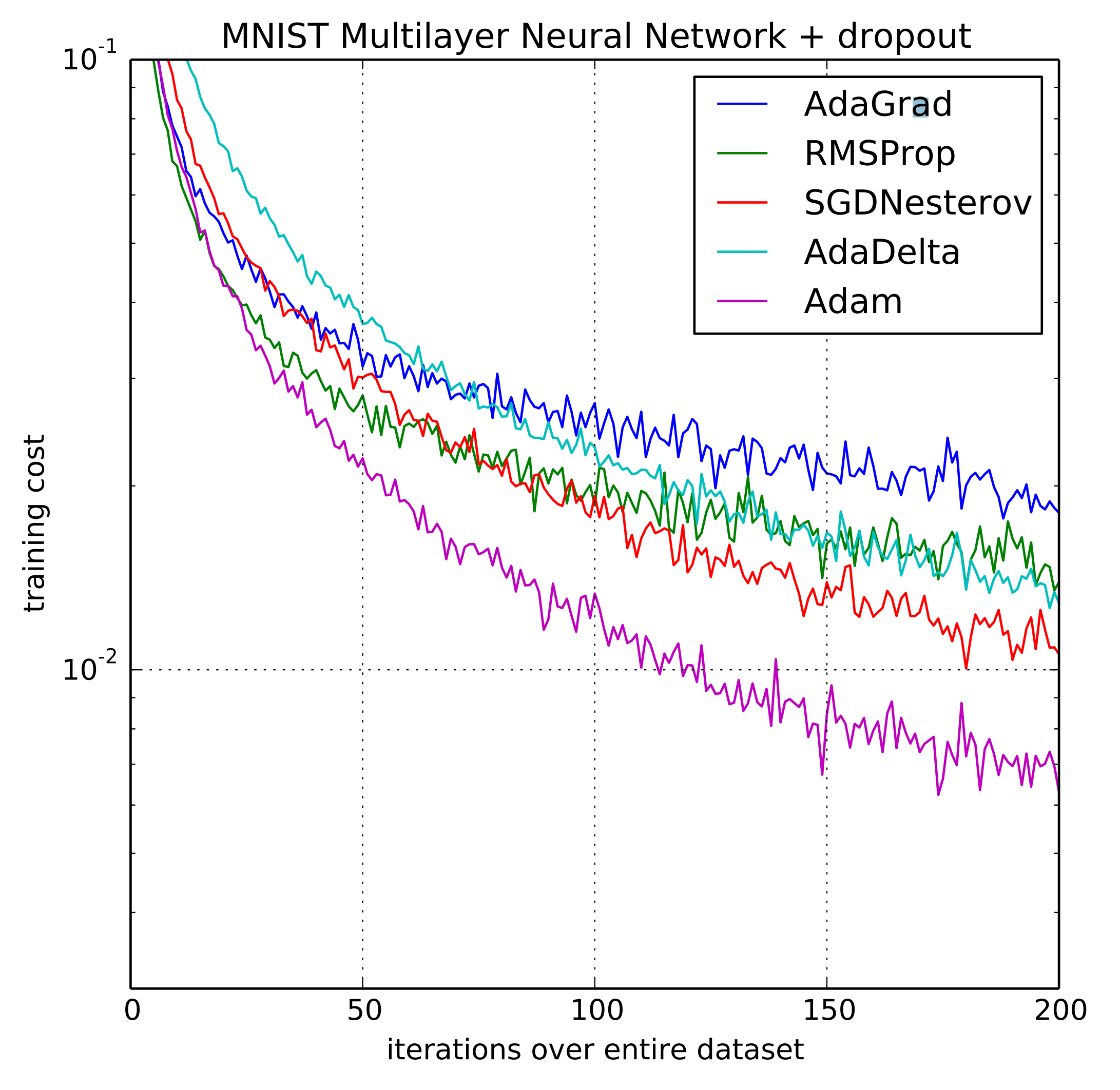 Image credit: Kingma & Ba, 2015
Network configurations:
Input layer: 28x28
2 hidden layers (1000 ReLUs each)
Output: 10 SoftMax
Cross-entropy loss.

In practice, Adam is the default choice to use. [Fei-Fei Li, Andrej Karpathy, Justin Johnson]
Thanks!